Software Architecture and Design
Dr. John Abraham
Based on Georgia Tech
Software Engineering
Example: Text browser using File manager
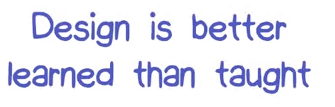 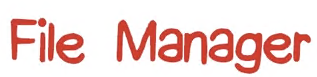 Our Example
  We need to show location of the store, tele, address (or the warehouse), tax rate for that State etc. This can be done using a Sequential access file.  Each item can be <EOL> marker, ASCI ) 0D0A also known as \r\n

Lets look at an example how to read such a file
Line oriented, Sequential access
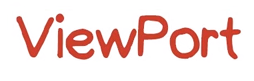 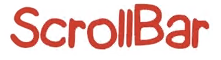 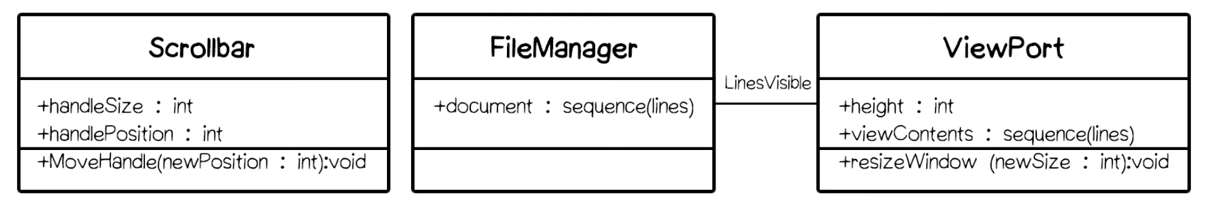 Relationships UML
UML continued
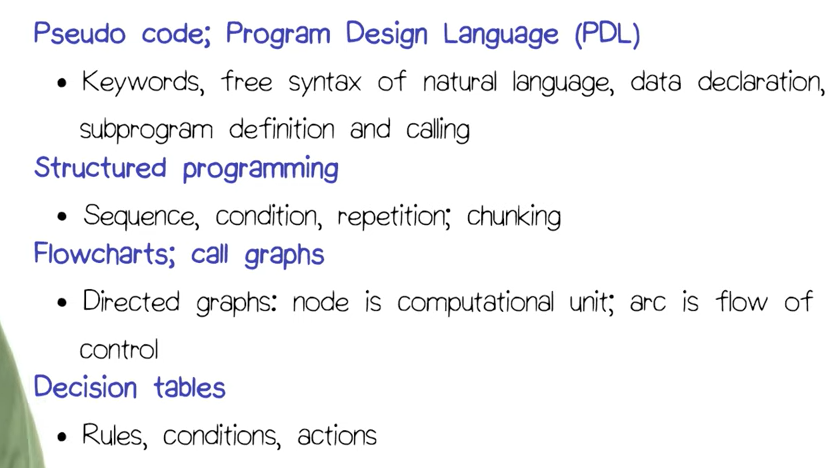 Input Pattern with getline
#include <fstream.h>		// File stream library

.
.

ifstream infile;		// Declare file stream variable

infile.open("myfile");		// Open stream with file name

apstring data;

while (! infile.fail())       // Test for any data there
{
   getline(infile, data);     // Read to end of line
   cout << data << endl;      // Echo line to terminal
}
infile.close();               // Close the stream
Parsing
Reading one character at a time.  Look for delimiting character such as a ‘,’
#include <fstream.h>		// File stream library

.
.

ifstream infile;		// Declare file stream variable
ofstream outfile
infile.open("myfile");		// Open stream with file name
outfile.open("copy");		// Open stream with file name

char ch;
infile.get(ch);
while (! Infile.fail)         // Test for any data
{
   outfile.put(ch);      	// Copy to new file
   infile.get(ch);
}
infile.close();               // Close the stream
How this file is created
There needs to be an install program.
That program interactively receive data from the installer, and write to this file.